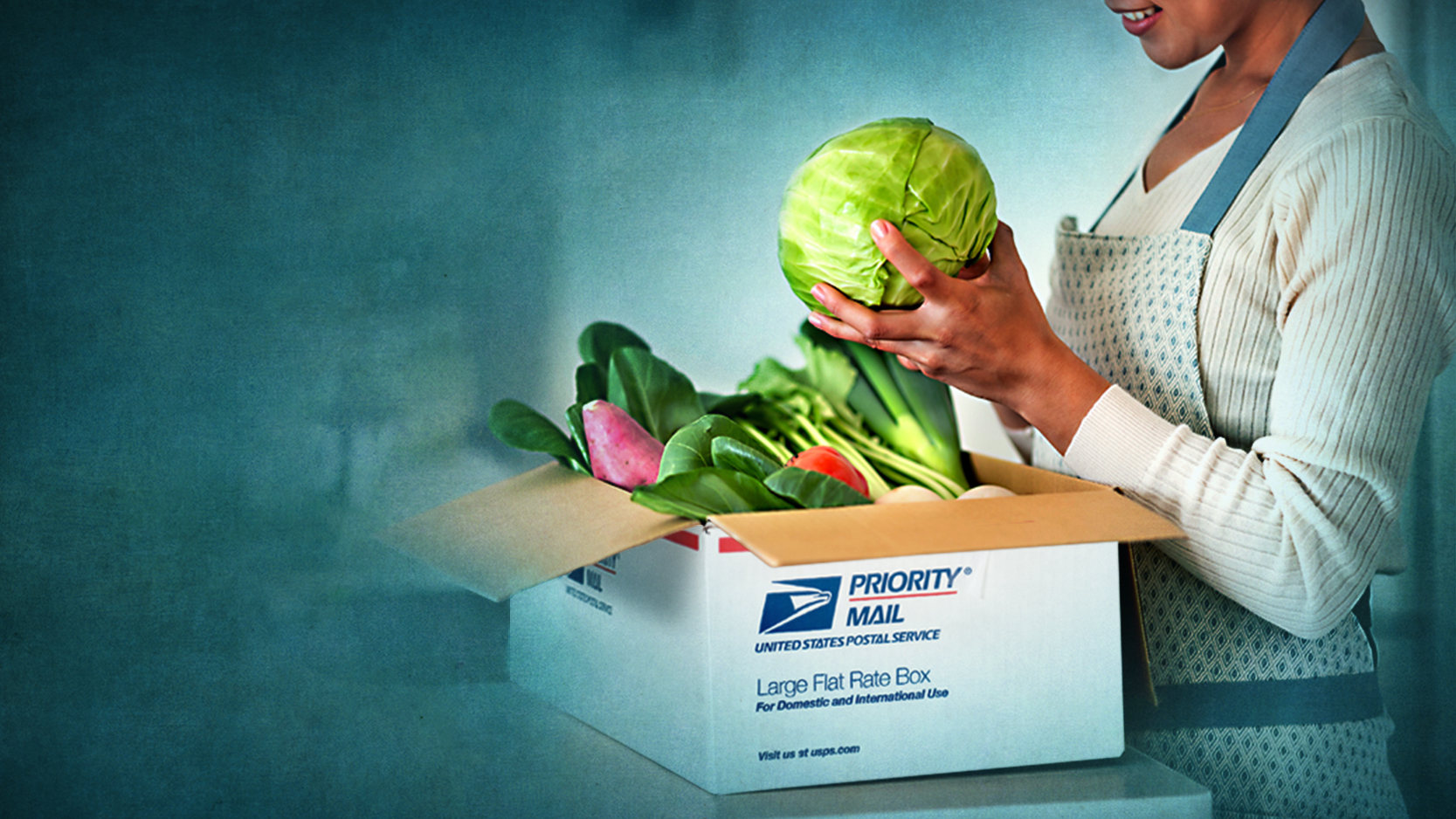 Farmers Post:Delivering Food for All
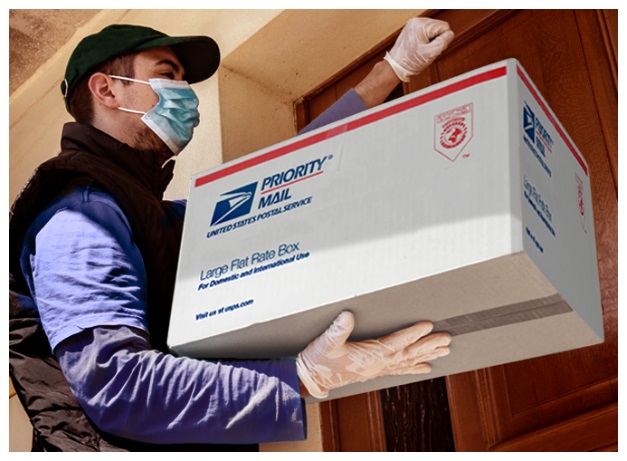 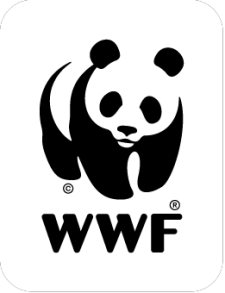 Julia Kurnik
Director, Innovation StartupsWWF-US
The Issues
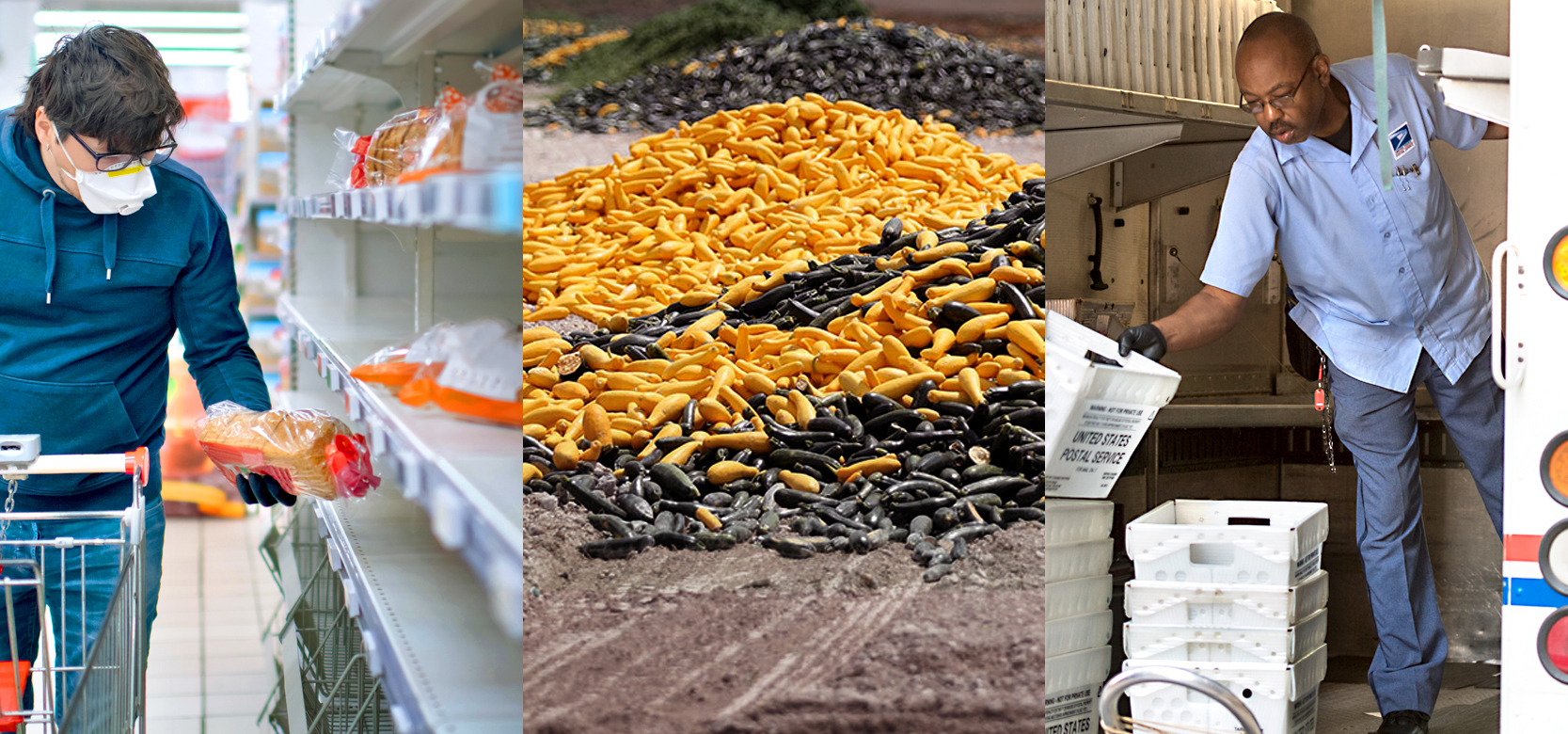 Photo: © ArtMarie/ Getty
Photo: © Joe Raedle / Getty
[Speaker Notes: Photos: 
Center: Politico: https://www.politico.com/news/2020/04/05/food-waste-coronavirus-pandemic-164557 - A pile of zucchini and squash is seen April 1 after it was discarded by a farmer in Florida City, Fla. | Joe Raedle/Getty Images]
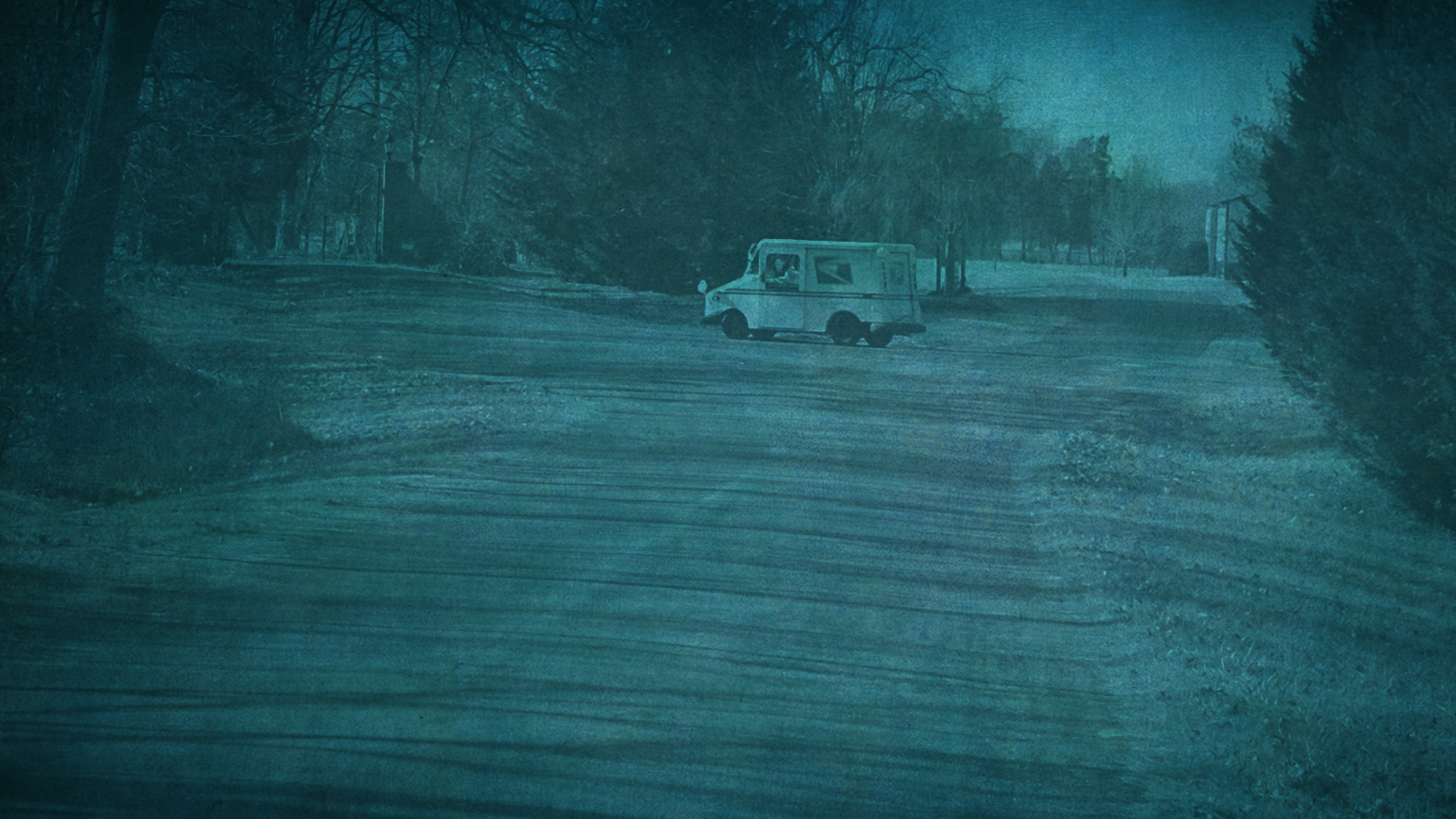 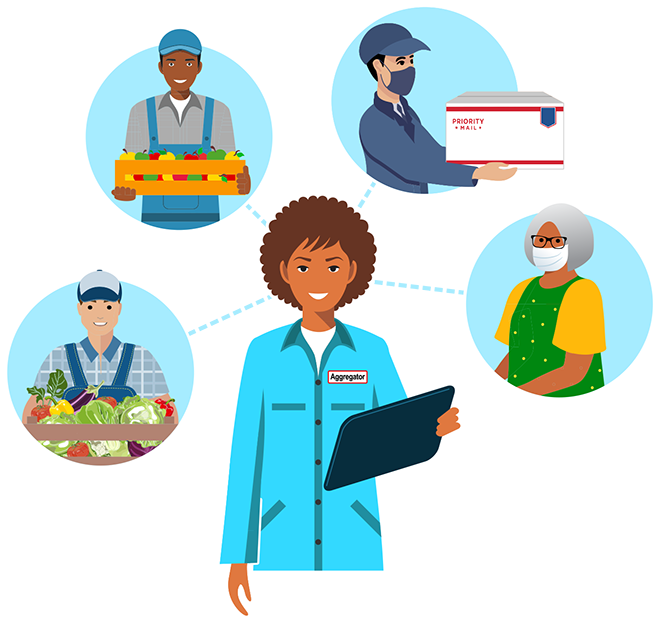 A SolutionFarmers Post
Aggregator
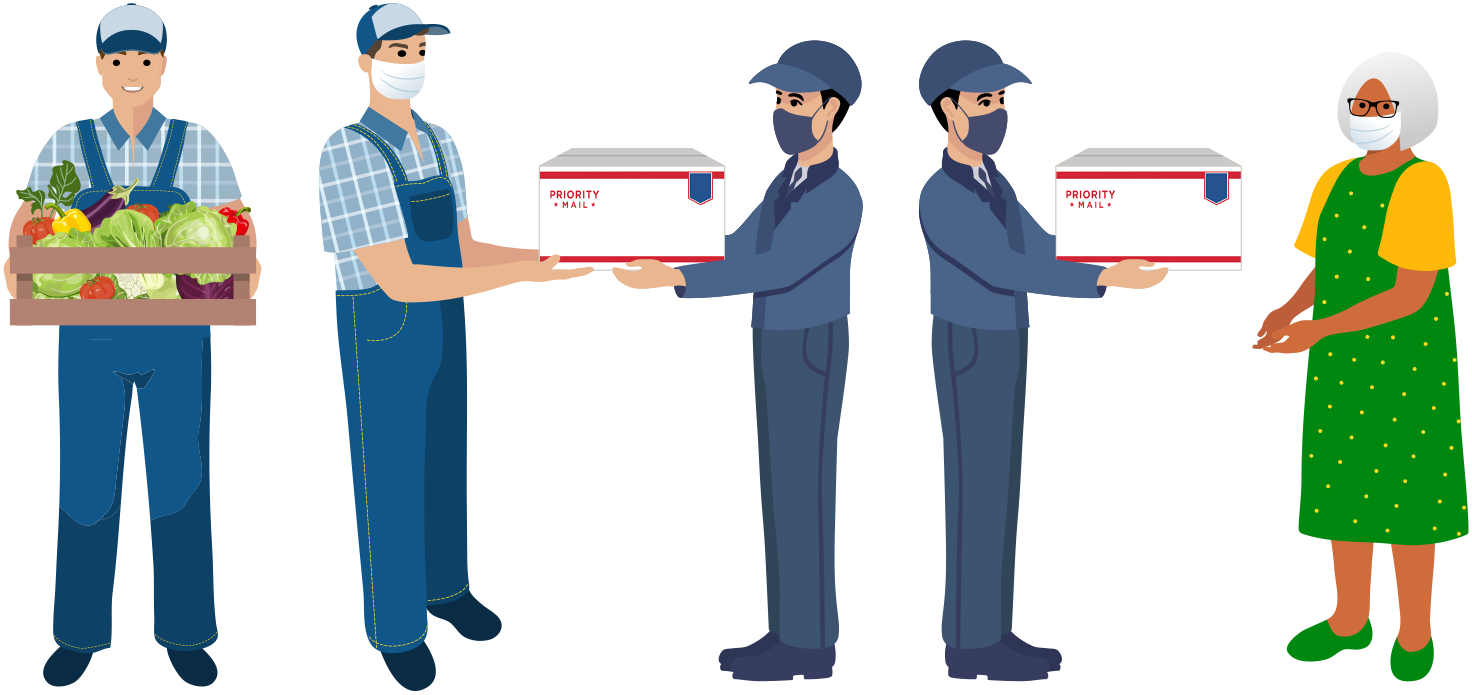 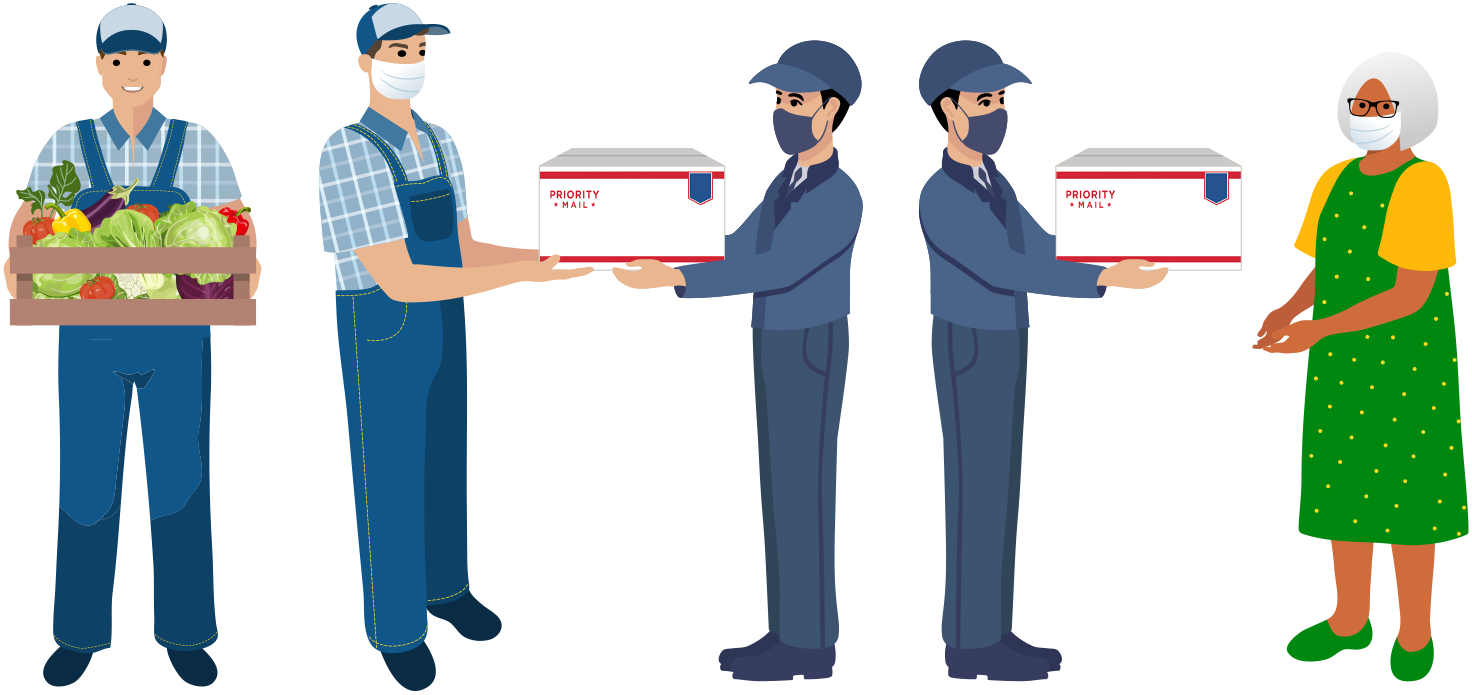 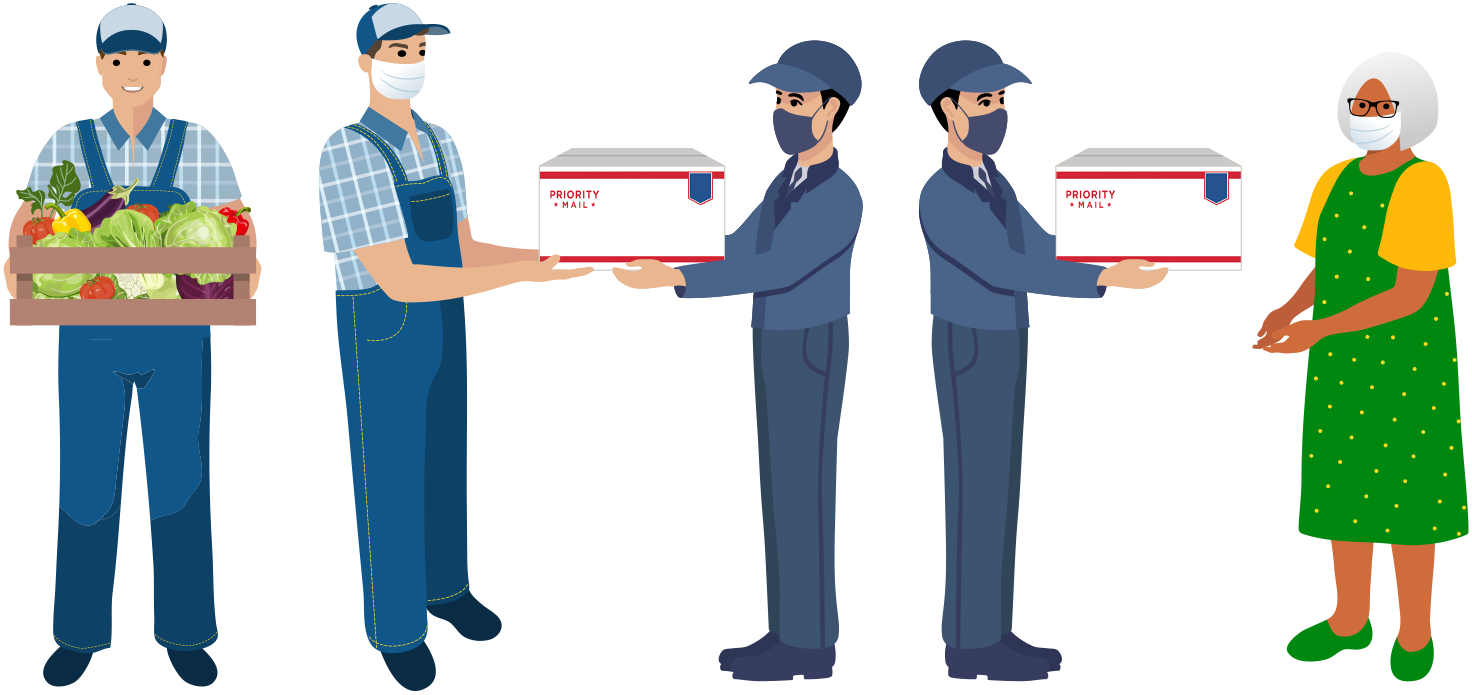 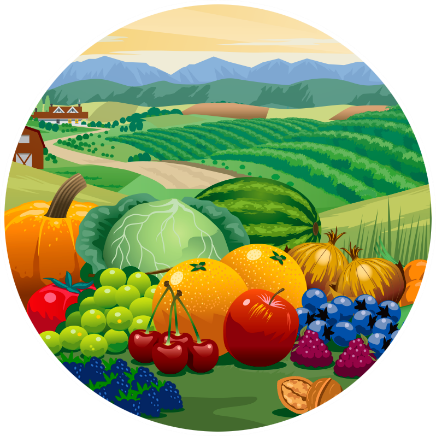 Farmer
Farmer to USPS
USPS to customer
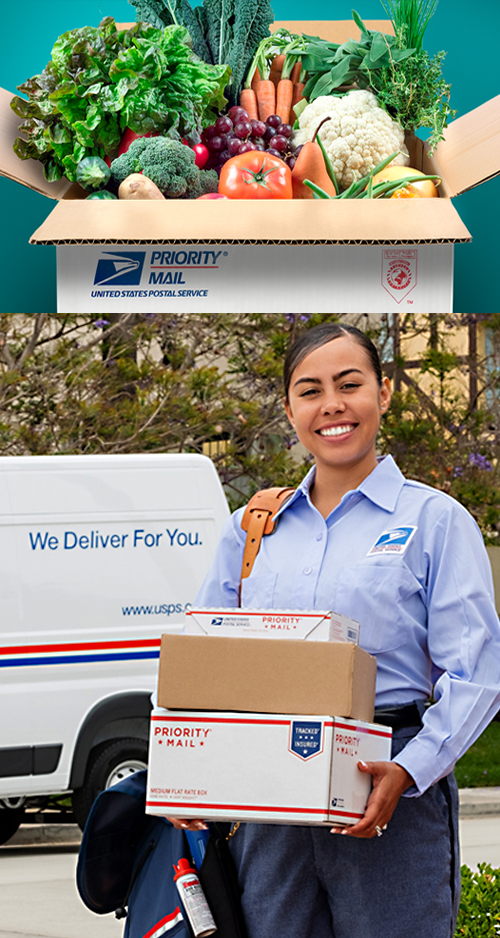 How it works
Based off regional rate system
Delivering in zones 1 and 2
No cold chain
New box size(s)
EDDM for marketing (and sign-up?)
Photo: © USPS.com
New Market Opportunities
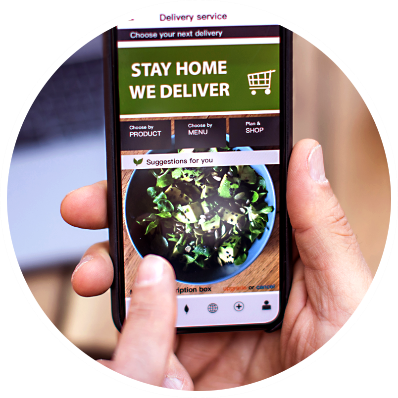 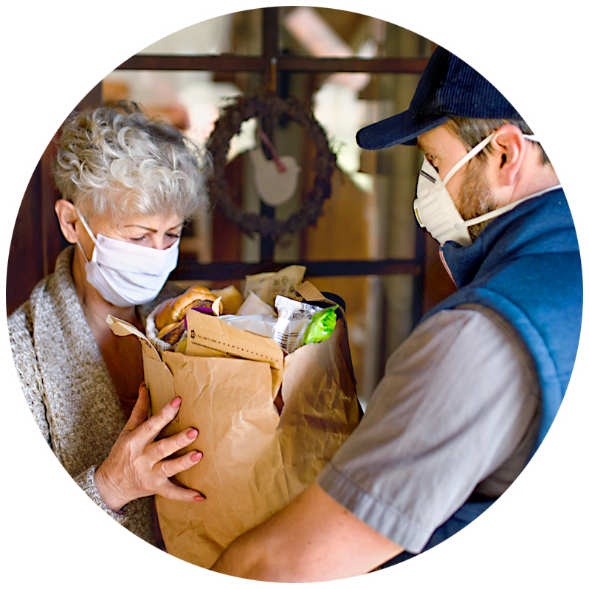 Change in online sales for grocery delivery companies - 2020
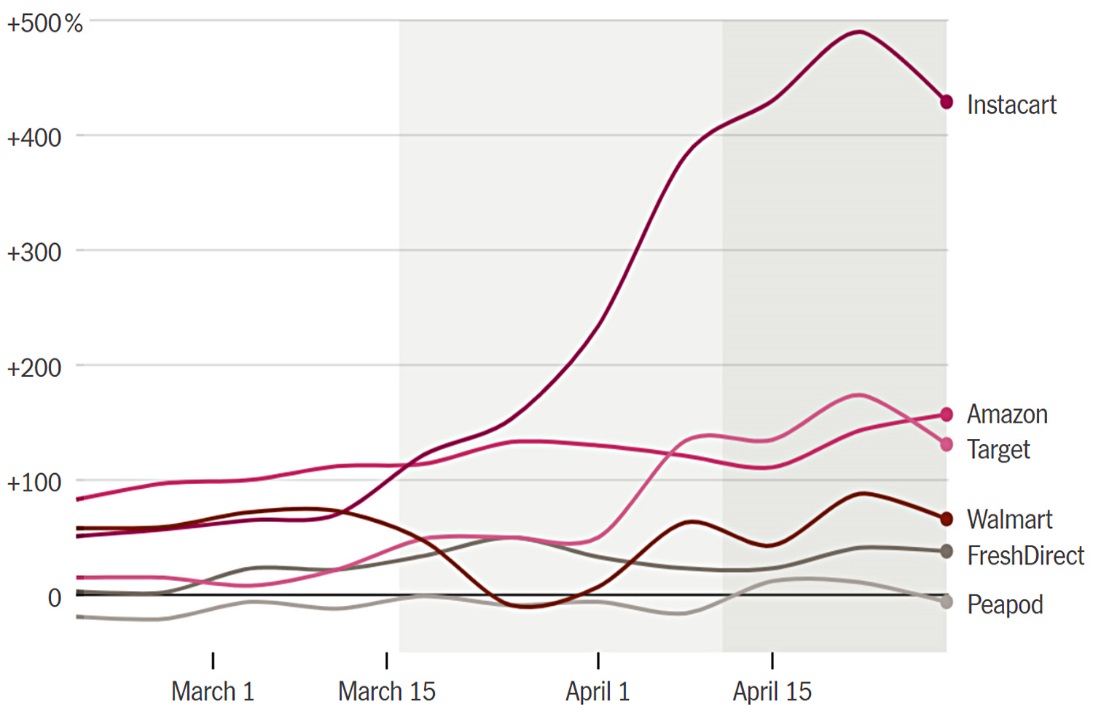 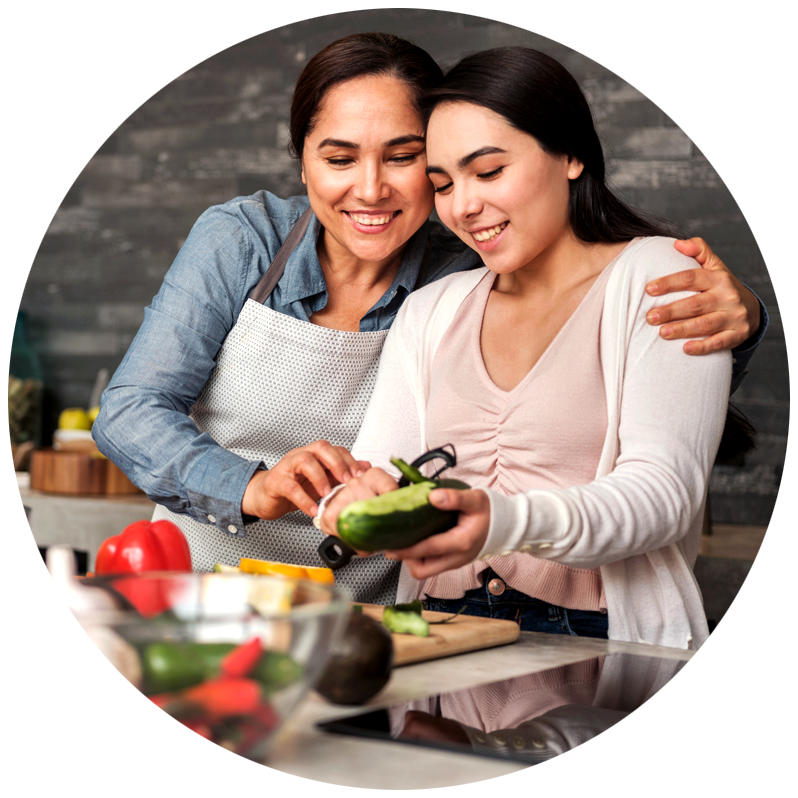 Note: Year-over-year change in sales through April 29  ·  Source: Earnest Research
US Vegetable Farms
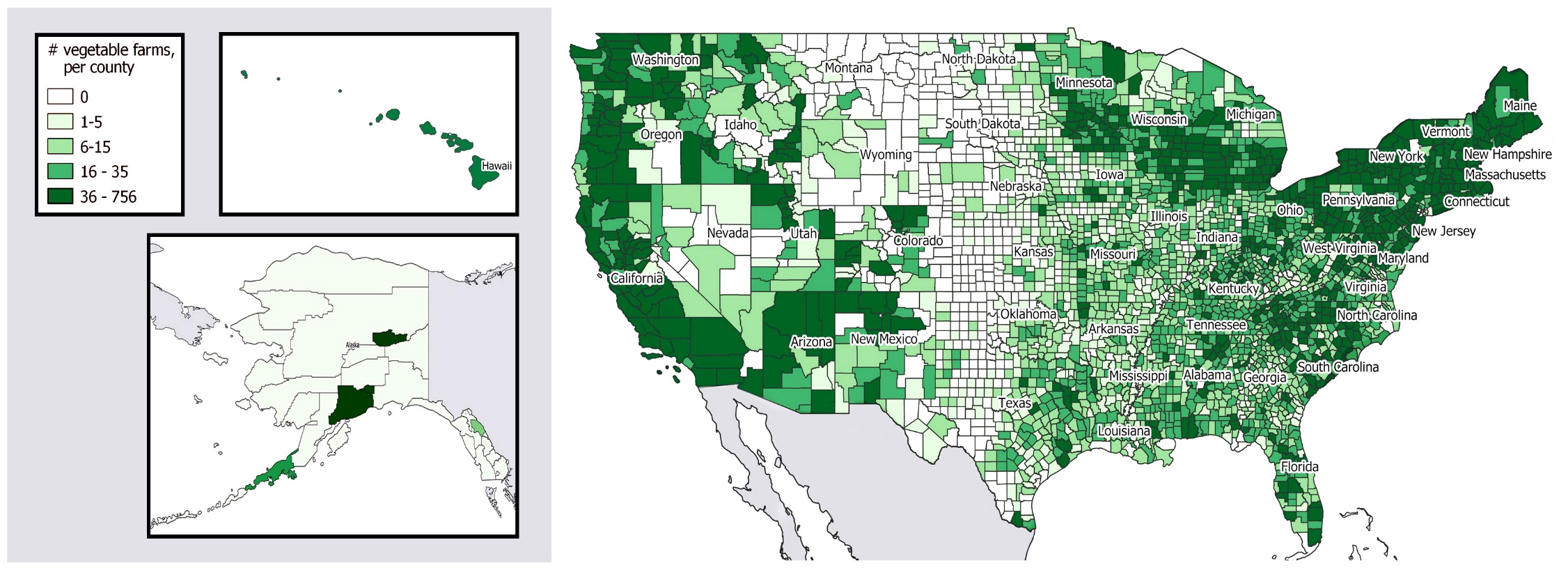 Source: 2017 USDA Census of Agriculture
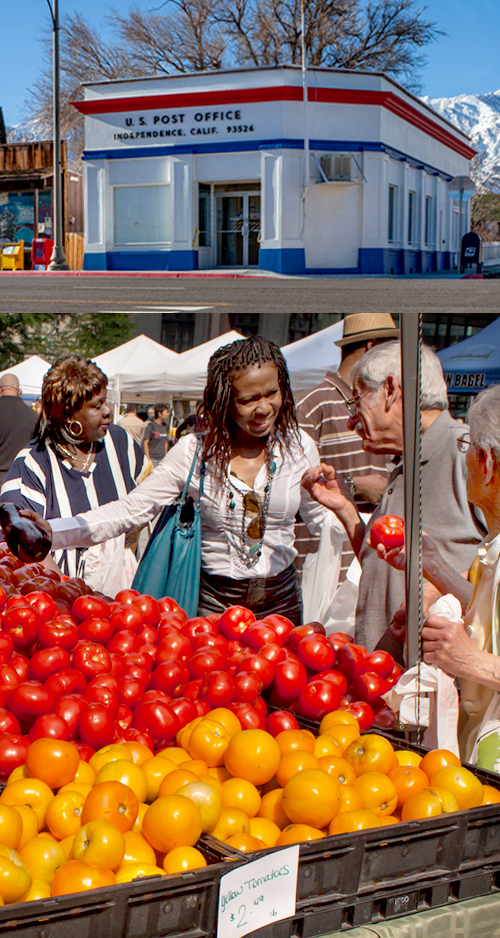 A win for all - USPS
Increased revenue: $1.5B with 2-3% of US population and $6B with 10%
Branding: “Farmers Post – Delivering food for all”
Focus on post office as center of communities
[Speaker Notes: Opportunities to focus on post office as center of rural communities – perhaps even build farmers markets and such around them to market the service and build awareness]
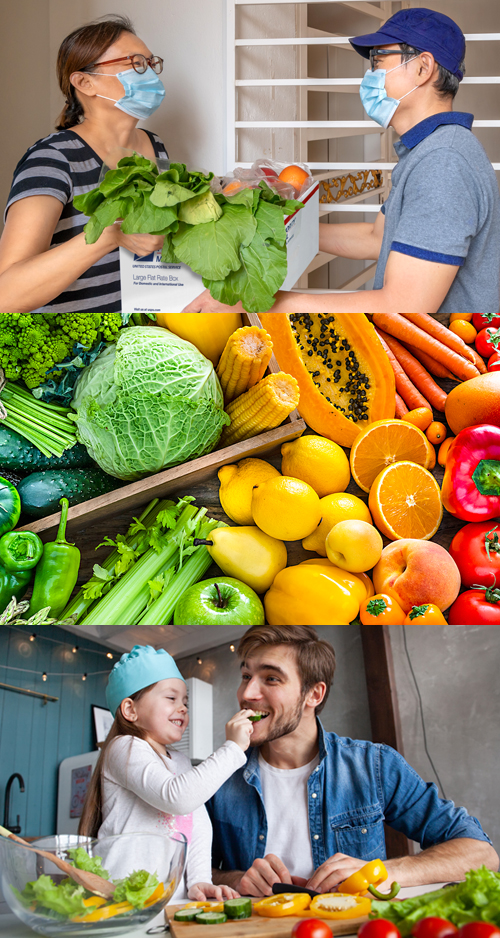 A win for all - Consumers
Fresh, healthy produce
Accessible and affordable food
Nationwide reach and instant scalability
Convenience
Safety
[Speaker Notes: Opportunities to focus on post office as center of rural communities – perhaps even build farmers markets and such around them to market the service and build awareness]
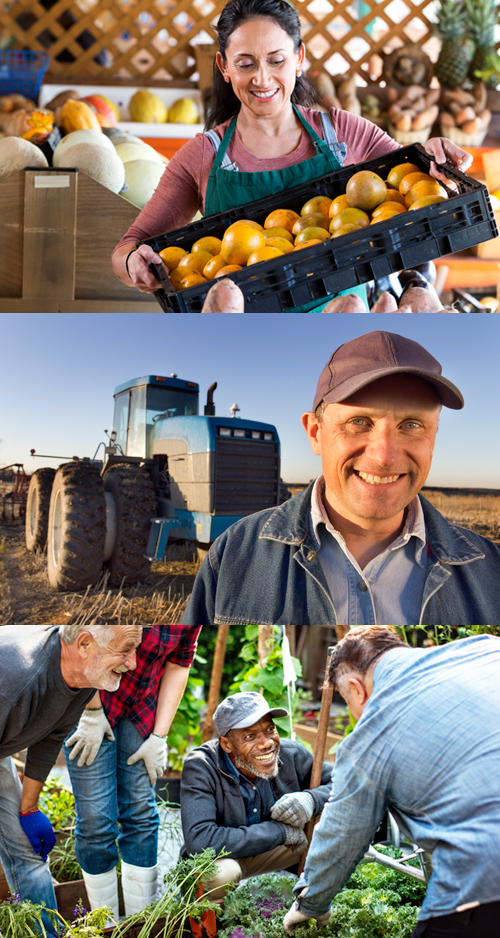 A win for all - Farmers
More revenue
Ability to pivot to new markets
Convenience
Increased certainty
Closely linked to local community
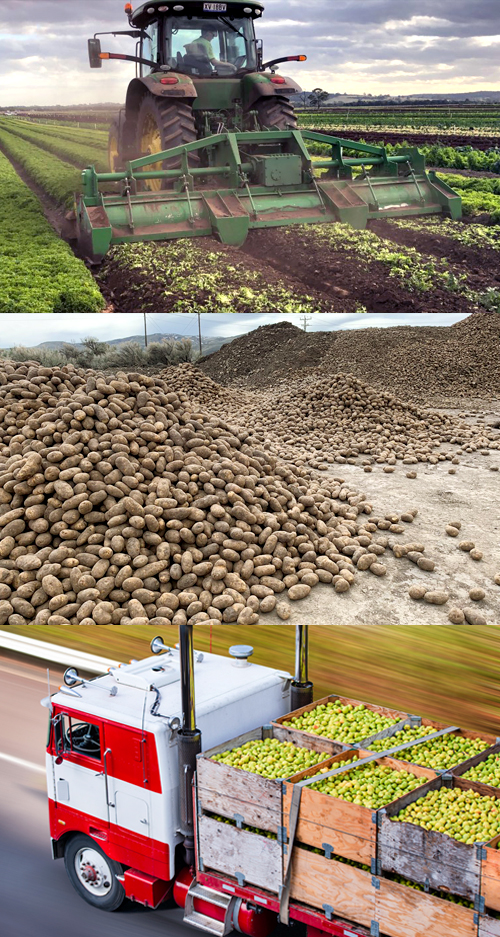 A win for all - Environment
Photo: © theage.com.au
Decreased food loss and waste
2-50% of specialty crops wasted pre-COVID
Using existing asset (USPS)
Low food distribution miles
Photo: © idahomolly
[Speaker Notes: Photos: Top: A tractor at Hussey and Co farms in Victoria ploughs vegetables back into the soil due to the pandemic_theage.com.au
Center: Discarded potatoes due to pandemic_Idaho_Photo-Twitter/@idahomolly


so few additional GHG emissions from transportation/delivery]
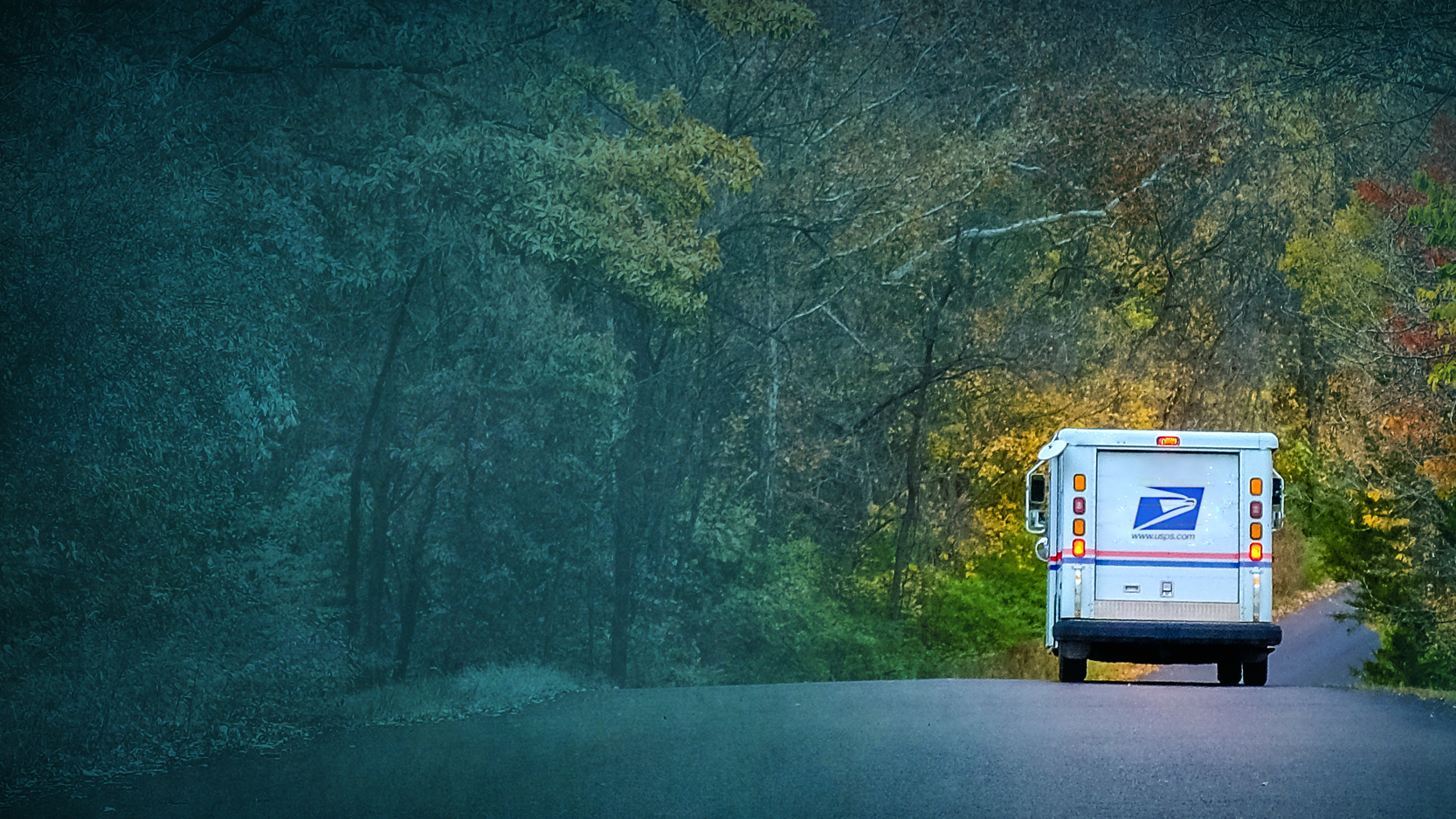 Next steps
Is this a good model?
What does market demand look like post-COVID?
Who else needs to be at the table?
What is needed of an aggregator/web portal?
Where do we pilot a program?
What government support is needed? How do we get it?
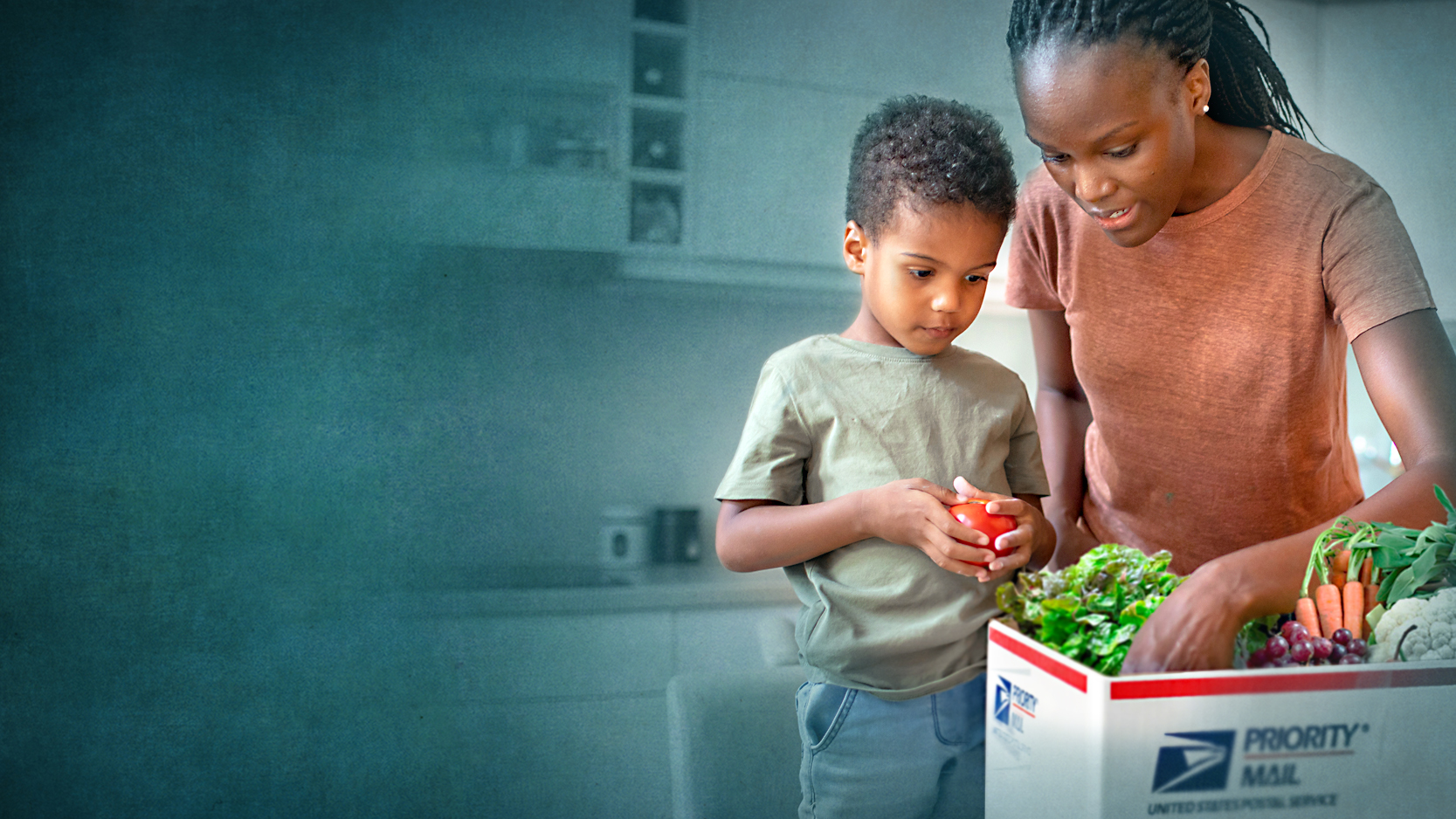 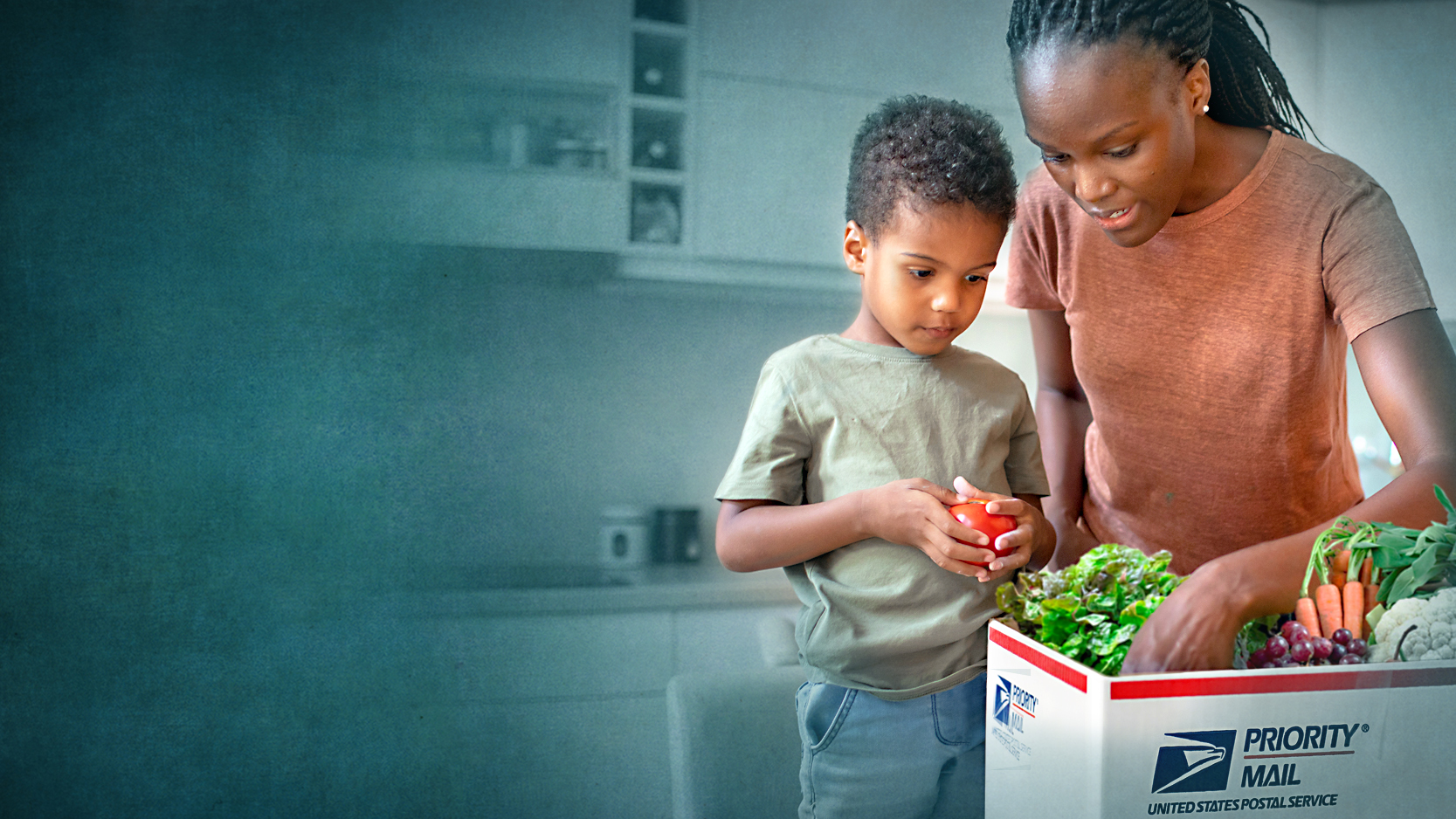 Farmers Post:Delivering Food for All
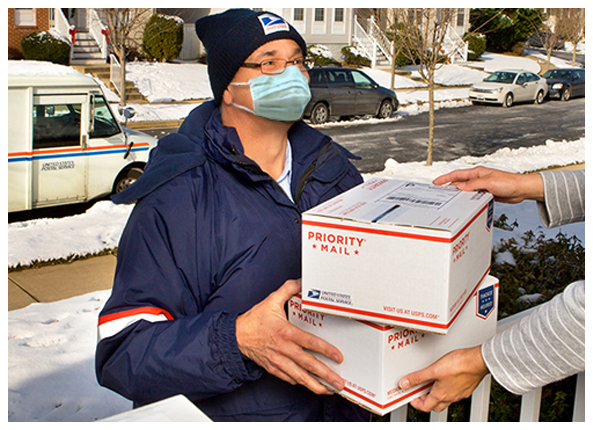 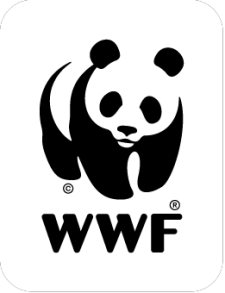 Julia.Kurnik@wwfus.orgMarkets Institute website: https://wwf.to/3oZjjtE